Figure 5.  The mean amplitude (± SEM) of the ASR expressed as a proportion of the startle baseline, when the startle ...
Cereb Cortex, Volume 13, Issue 8, August 2003, Pages 815–822, https://doi.org/10.1093/cercor/13.8.815
The content of this slide may be subject to copyright: please see the slide notes for details.
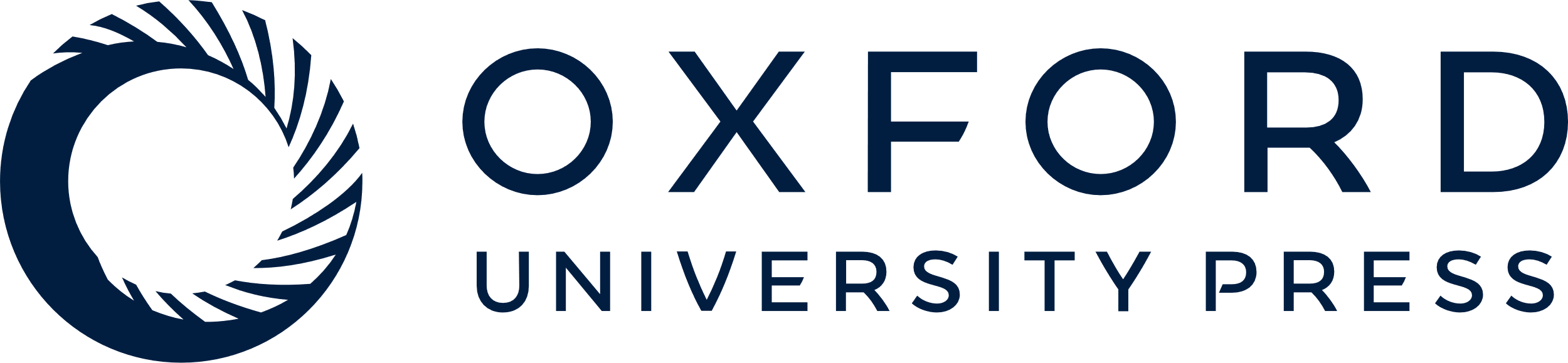 [Speaker Notes: Figure 5.  The mean amplitude (± SEM) of the ASR expressed as a proportion of the startle baseline, when the startle stimulus was preceded at an interval of 100 ms by a dark period in otherwise continuous background illumination. The heavy solid line depicts the overall mean data for the control group, for tests given 1 and 2 weeks after surgery. The dotted lines show the means for the AC-lesioned group both tests. There was no significant group difference on the first test, and on the second test both groups showed the normal inhibitory effect of photic gaps with a threshold lying between 10 and 15 ms. These results indicate that the AC lesions did not cause a general cross-modal deficit in temporal acuity.


Unless provided in the caption above, the following copyright applies to the content of this slide: © Oxford University Press]